Кандидат юридических наук

Доцент Департамента правового регулирования экономической деятельности Финансового университета

Член Ассоциации Юристов России

Член редакционной коллегии журналов Правовое регулирование экономической деятельности, Хроноэкономика

Участник научных творческих коллективов по подготовке НИР в рамках государственных заданий Евразийской экономической комиссии ЕАЭС, Госдумы РФ, Правительства РФ, Минэкономразвития России, Минфина России, Счетной палаты РФ и др.
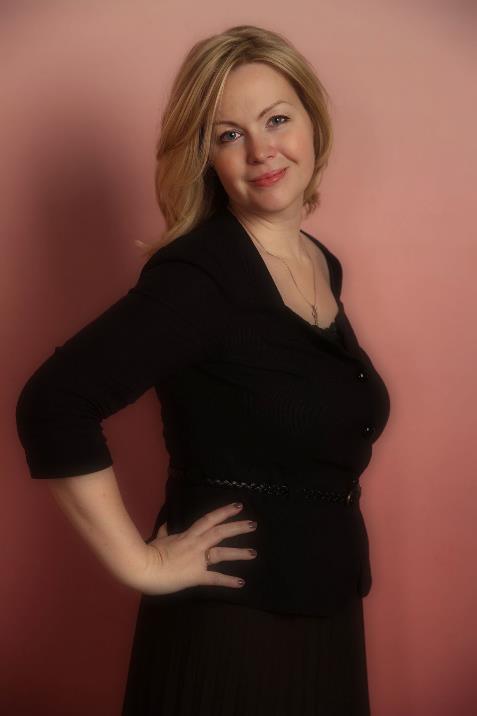 Ефимова Нина Александровна
Общие сведения об образовании, стаже, повышении квалификации
В 2005 году – с отличием окончила Российский государственный гуманитарный университет по специальности «Юриспруденция»В 2014 году – получила диплом о втором высшем образовании Финансового университета по специальности «Государственное и муниципальное управление»
В 2016 году – успешно окончила аспирантуру Финансового университета по специальности 12 00 03
В 2020 году – защитила кандидатскую диссертацию по специальности 12 00 03 на тему: «Гражданско-правовое регулирование отношений, вытекающих из договора о создании консолидированной группы налогоплательщиков»

Стаж научно-педагогической деятельности свыше 15 лет

     Повышение квалификации
Дидактика, персонализированная образовательная среда в современной экосистеме ВУЗа, 2023
Путь к интеллекту, 2023
Инструменты и средства психологии в информационных технологиях, 2023
Опыт разработки и применения дистанционных образовательных технологий в высшем образовании (Astra Linux, LibreOffice, 2022
Смешанная форма обучения: от теории к практике (практикум в видеостудии Jalinga), 2022
Преподавание как стиль жизни, 2022
Разработка электронных курсов в СДО Moodle, 2022
Управление персоналом и HR-менеджмент , 2020
Современные информационно – коммуникационные технологии в образовательной деятельности, 2019
Оказание первой помощи в образовательной организации, 2019
Современные методики подготовки юристов для финансово-экономической сферы, 2018
Организация и технологии работы преподавателей в системе дистанционного обучения в Финуниверситете, 2018
Английский язык в юридической практике, 2015
Методика преподавания в магистратуре и аспирантуре по направлению "Юриспруденция" в условиях 
реализации новых образовательных стандартов, 2015
Проблемы методики преподавания юридических дисциплин по программам магистратуры, 2011
Преподаватель в среде e-Learning, 2011
Проблемы методики преподавания гражданско-правовых дисциплин при реализации положений Болонского процесса, 2010
Автор более 100 научных и учебно-методических трудов
Круг научных интересов:
Трансформация мира в условиях цифровизации
Правовое регулирование использования новейших технологий (FinTech, Legaltech)
Международное и международное частное право
Право международных организаций (ОЭСР, ЕАЭС, ВТО и др.)
Договор о создании консолидированной группы налогоплательщиков
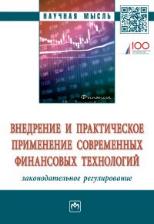 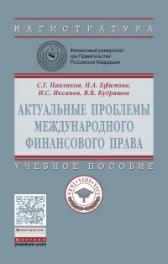 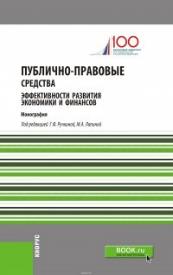 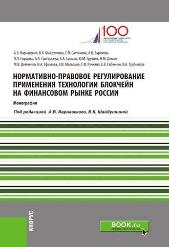 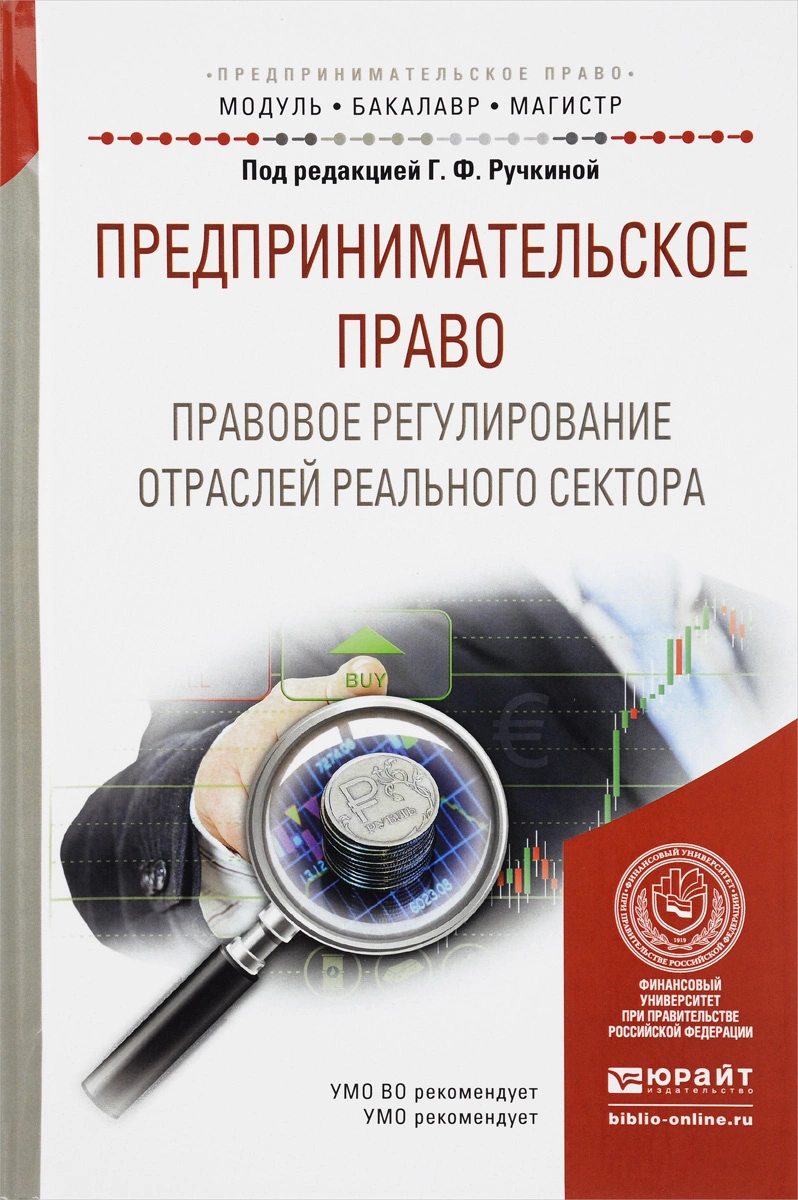 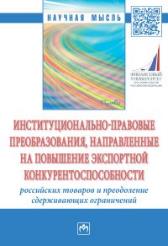 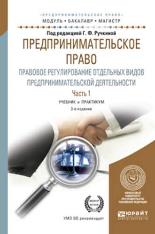 Приняла участие в подготовке более 22 НИР по госзаказам Евразийской экономической комиссии ЕАЭС, Госдумы РФ, Правительства РФ, Минэкономразвития России, Минфина России, Счетной палаты РФ и др.
«Преподаватель глазами студента» 
9,5 балла
Достижения
Любимые дисциплины:
Международное частное право
Благодарность Ректора Финансового университета М.А. Эскиндарова за выполнение срочных оперативных работ, проявление инициативы и ответственного отношения к поручениям в период становления Департамента правового регулирования экономической деятельности

Благодарность Ректора Финансового университета М.А. Эскиндарова за безукоризненное исполнение обязанностей секретаря государственной экзаменационной комиссии

Благодарность Ректора Финансового университета М.А. Эскиндарова за активное участие в подготовке и проведении круглого стола на тему «Моделирование развития предпринимательской и банковской деятельности в условиях применения санкций: правовой и экономический аспект»

Благодарность Проректора по маркетингу и работе с абитуриентами Финансового университета С.В. Брюхавецкой за участие в проекте «Юридическая онлайн-школа»

Благодарность Минпромторга России за реализацию проекта «СПИК 2.0»
Ежегодно под моим научным руководством студенты публикуют не менее 5-ти научных статей в изданиях РИНЦ и  ВАК, а также осуществляют научно-исследовательскую работу, принимают участие в научных мероприятиях и конкурсах, проводимых как в Финансовом университете, так и на внешних площадках
За последние 5 лет 29 студентов, осуществляющих научную работу под моим научным руководством, получили 19 наград на мероприятиях Финансового университета и внешних площадках